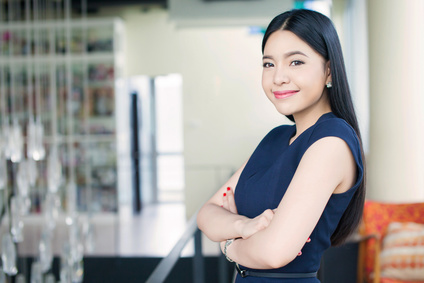 Justine NGUYEN
NAME
ÜBER MICH
Lorem ipsum dolor sit amet, consectetur adipiscing elit. Morbi tristique sapien nec nulla rutrum imperdiet. Nullam faucibus augue id velit luctus maximus. Interdum et malesuada fames ac ante ipsum primis in faucibus. Etiam bibendum, ante nec luctus posuere, odio enim semper tortor, id eleifend mi ante vitae ex. Sed molestie varius erat a aliquet.
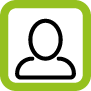 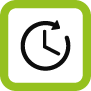 ZEITLEISTE
2004-2008
Universität 
Grad
2004-2008
Universität 
Grad
2004-2008
Universität 
Grad
2004-2008
Universität 
Grad
2004-2008
Universität 
Grad
2004-2008
Universität 
Grad
Experte
Mittelstufe 
Debütant
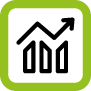 FÄHIGKEITEN
Projektmanagement
Buchhaltung
Publikum
erwerb
Mediaplanung
Budgetmanagement
Social
media
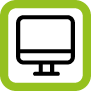 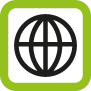 PC / Mac
MS Office
Google AdWords
Wordpress
Social media
Englisch
SPRACHEN
COMPUTERKENNTNISSE
Spanisch
Französisch
Debütant
Mittelstufe
Fließend
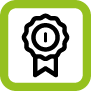 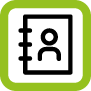 12 Street Name, Berlin
jnguyen@mail.com
000 111 333
linkedin.com/jnguyen
@jnguyen
Lorem ipsum dolor sit amet, consectetur adipiscing elit. Morbi tristique sapien nec nulla rutrum.
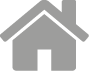 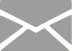 LEISTUNGEN
KONTAKT
Lorem ipsum dolor sit amet, consectetur adipiscing elit. Morbi tristique sapien nec nulla rutrum.
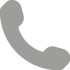 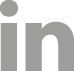 Lorem ipsum dolor sit amet, consectetur adipiscing elit. Morbi tristique sapien nec nulla rutrum.
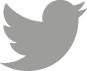